Figure 5. Type of visual stimulus did not influence RF width measurements in V1. To test whether the motion or shape of ...
Cereb Cortex, Volume 25, Issue 4, April 2015, Pages 904–917, https://doi.org/10.1093/cercor/bht281
The content of this slide may be subject to copyright: please see the slide notes for details.
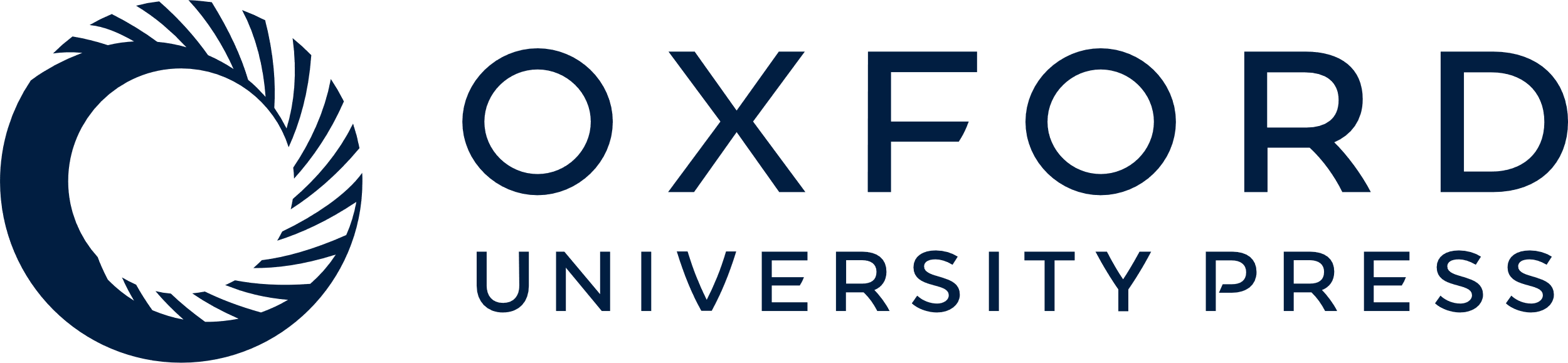 [Speaker Notes: Figure 5. Type of visual stimulus did not influence RF width measurements in V1. To test whether the motion or shape of the visual stimulus used to plot the RF had an effect on the RF width estimates, we repeated the experiment using a moving light bar stimulus. (A) As with the flashing square stimulus, RF width estimates using the moving bar stimulus were significantly larger in the P30 normal and P90DR groups (*P < 0.05) compared with the P90 normal group. These experiments suggest that visual experience is necessary for adult maintenance, but not for developmental refinement, of RFs. (B) Cumulative probability plots showing the distribution of data in A. (C) As with the flashing square stimulus, RF width estimates were significantly larger in the P37–40 light group. These experiments suggest that the type of visual stimulus used to estimate RF width did not affect our results, and support the conclusion that 7 days of visual experience beginning at P33 is sufficient to maintain V1 RFs in a refined state despite chronic DR into adulthood, but 3 days beginning at P37 is not. (D) Cumulative probability plots showing the distribution of data in C. Data are presented as median ± IQR.


Unless provided in the caption above, the following copyright applies to the content of this slide: © The Author 2013. Published by Oxford University Press. All rights reserved. For Permissions, please e-mail: journals.permissions@oup.com]